Principios de Administración 
y Administración Pública
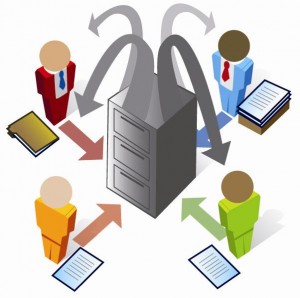 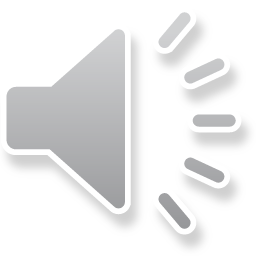 MARISOL ALVARADO
4-154-19
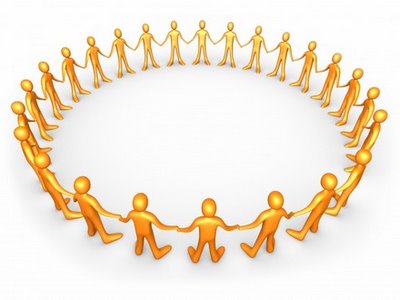 Administración
Conjunto de herramientas ordenadas sistemáticamente para Prever, Planear, Organizar, Integrar, Dirigir-Ejecutar y Controlar las estructuras y actividades de un Organismo Social,  útiles para dirigir, coordinar y optimizar los recursos  y lograr la máxima eficiencia en los resultados esperados.
Proceso 
Administrativo
1. Previsión
Elemento de la administración que estudia “qué puede hacerse”;  consiste en la  investigación y análisis de hechos, factores, situaciones, estadísticas e información general,  inherentes a una actividad determinada,  con el fin de pronosticar acontecimientos y situaciones futuras en el ejercicio de una empresa pública o privada, planear su implementación y dar mayor certidumbre a sus operaciones, fines y resultados esperados.
Previsión
2. Planeación
Elemento de la administración que estudia  “qué se va a hacer, cómo y cuándo se va a hacer”;  consiste en fijar las acciones que habrán de seguirse para hacerlo, establece los objetivos, políticas y procedimientos para orientar mejor su curso, la secuencia de las operaciones, tiempos y en general los recursos necesarios para su realización.
Planeación
3. Organización
Elemento de la administración que estudia “con quienes y con qué se va a hacer”;  consiste en la estructuración técnica de las relaciones entre las funciones, niveles y actividades de los recursos humanos y materiales con el fin de ejecutar eficientemente los planes, programas, acciones y objetivos predeterminados.
Organización
4. Integración
Elemento de la administración que estudia “el reclutamiento, selección y contratación de los recursos humanos y la adquisición de los bienes y servicios necesarios para la realización de lo planeado’’;  mediante, normas, políticas y procedimientos con el fin de ejecutar eficaz y eficientemente los planes, programas, acciones y objetivos para la obtención de los resultados esperados.
Integración
5. Dirección ( Ejecución )
Elemento esencial de la administración que estudia  “la ejecución de las acciones y estrategias  para la realización de lo planeado”;  es la función directiva que coordina las actividades inherentes a la consecusión de los objetivos y metas de la administración con el fin de obtener los máximos resultados posibles en el tiempo y la forma preestablecidos.
Dirección
Dirección
La Dirección es la parte esencial y central de la administración a la cual se deben subordinar las demás.
	Esto es así porque en esta parte se ejecutan las acciones mediante la “fuerza de trabajo” y demás recursos disponibles.
	Su importancia  radica en que es el elemento más real  y humano que nos lleva a reconocer que el principio y el fin de la administración es el bienestar de las personas.
	El gobierno es un proveedor de servicios, para lo cual se vale de la administración pública;  es un quehacer de personas para servir a otras personas.
Los Quince Pasos de la Acción Ejecutiva
1.  Decidir lo que se debe hacer;

2.  Asignar a alguien el trabajo;

3.  Determinar por qué debiera ser otra persona la que deba hacer el trabajo;

4.  Elegir la mejor forma y el tiempo en que debe hacerse el trabajo;

5. Dar seguimiento a los asuntos para verificar que el trabajo se realizó;

6.  Descubrir que el trabajo no se ha realizado;

7.  Investigar por qué  no se ha realizado;

8.  Escuchar excusas de quien debió realizarlo y no lo hizo;
9.    Dar seguimiento personal a lo que no se realizó para que se haga, y constatar que se realizó incorrectamente;

10.  Repetir la manera en que debe hacerse el trabajo;

11.  Constatar que tal como se ha hecho, valdría mas dejarlo como está;

12.  Separar a las personas que no realizan bien su trabajo;

13. Reflexionar que esas personas tienen una familia y que, probablemente otro haría el trabajo tan mal o peor;

14.  Considerar que habría resultado mejor realizar el trabajo él mismo, y finalmente;

15.  Concluir que el trabajo pudo haberse realizado en veinte minutos,  que él tuvo que dedicar dos días para descubrir por qué le tomo tres semanas a otro hacer el trabajo incorrectamente.
6. C o n t r o l
Elemento de la administración que estudia “los resultados de lo que se hizo”; consiste en la medición de los resultados actuales y pasados, en relación con los esperados, con el fin de detectar, corregir, reorientar, mejorar y formular nuevos planes y acciones mediante el control, revisión y evaluación de las operaciones en un período determinado.
C o n t r o l
C o n t r o l
Las operaciones de control son necesarias y son correlativas al principio de delegación.
	A menor delegación mayor control; sin embargo es necesario descentralizar funciones y facultades para evitar “cuellos de botella”, estableciendo medidas de control, registros y  “estandares” precisos que permitan evaluar los resultados de los delegados.
	El control no es bien visto por quienes son controlados; las auditorías son rechazadas por los responsables de las operaciones sujetas a control.
	La retroalimentación es el factor principal que el control provee a la Dirección para la evaluación de resultados, toma de decisiones,  planeación, acciones y estrategias futuras.
¿Para que sirve la Administración?
Para Usar y Aprovechar mejor los recursos disponibles, que siempre serán escasos.
Para Desarrollar laboral y profesionalmente los recursos humanos.
Para Optimizar el uso de los recursos materiales, técnicos y financieros, con el fin de elevar la Calidad de los bienes y servicios.
¿Que es la Administración Pública ?
La administración pública es la función que ejerce el Estado mediante la cual organiza estructuras (Dependencias y Entidades) y medios para proveer bienes y servicios públicos para el Bien Común,  que se materializan por ciudadanos en su carácter de servidores públicos.
	La administración pública está relacionada con otras disciplinas como la Política, la Economía, la Psicología, el Derecho, la Contabilidad y la Sociología, cuyo ejercicio debe sustentarse en  la Eficacia, la Eficiencia, la Honestidad, la Moral Pública, la Ética Profesional, la Legalidad y Responsabilidad de los servidores públicos.
Las Fases de la Administración en la Administración Pública Estatal
LO QUE DEBE SER !
1. Previsión
   La SECRETARIA DE PLANEACION Y FINANZAS a través de COPLADE, en acato a las instrucciones del C. Gobernador del Estado, mediante consulta pública elabora el PLAN ESTATAL DE DESARROLLO.
2. Planeación         
   La SECRETARIA DE PLANEACION Y FINANZAS dirige y orienta las labores de PLANEACION y elabora el PLAN ESTATAL DE DESARROLLO a través de COPLADE. 
   Coordina y orienta a las Entidades y Dependencias para la elaboración de Planes, Programas y Proyectos anuales y multianuales acordes al PLAN ESTATAL DE DESARROLLO.
3. Organización

   Las DEPENDENCIAS y ENTIDADES  estructuran y establecen las  relaciones  actividades y funciones de recursos humanos y materiales que permitan EJECUTAR los Planes, Programas y Proyectos para alcanzar objetivos predeterminados en el tiempo y forma preestablecidos.
Las Fases de la Administración en la Administración Pública Estatal
LO QUE ES !
4. Integración

   OFICIALIA MAYOR,  en coordinación con S.P.F. y la D.C.E.G., establece las normas, políticas y procedimientos para contratar y adquirir los recursos humanos y materiales necesarios para la ejecución eficaz y eficiente de los Planes, Programas y Proyectos.

    Las Entidades y Dependencias proponen la adquisición de bienes y servicios y la contratación de las  obras públicas a los cuerpos colegiados  correspondientes conforme al marco legal vigente.
5. Dirección

   Las COORDINACIONES DE SECTOR dirigen, orientan y supervisan las acciones y funciones de las Entidades y Dependencias,  inherentes a la ejecución de los planes y programas de gobierno, conforme a las políticas públicas dictadas por el C. Gobernador, para el logro de los objetivos y metas de la administración pública estatal.

   Las SECRETARIAS Y DIRECCIONES  de las Dependencias y Entidades vigilan y supervisan la ejecución de los planes y programas.
6. Control

   La DIRECCION DE CONTROL Y EVALUACION GUBERNAMENTAL, en coordinación con la O.M. y la         S.P.F., establece los sistemas de control, revisión y evaluación periódica de las acciones para la medición de los resultados  en relación con los esperados, con el fin de detectar e informar a las Dependencias y Entidades las desviaciones e        irregularidades. 

   Las DEPENDENCIAS y ENTIDADES corrigen, reorientan, mejoran y formulan nuevas acciones y estrategias para lograr los resultados esperados.
Conclusiones
La Administración se da dondequiera que existe un organismo social y es mas necesaria cuanto mas grande y complejo sea el organismo.
El éxito de un organismo social depende, directamente,  de la observancia de los principios de la administración y aplicación del proceso administrativo.
Muchas gracias por su atención !